Развитие МАДОУ «Детский сад №332 комбинированного вида» на основе модели развития жизненного цикла организации по Ларри Грейнеру
Заведующий МАДОУ «Детский сад №332»
Шайдуллина М.А.
Модель Ларри Грейнера.

Модель описывает этапы жизненного пути организации. 

Грейнер делит их на эволюционные и революционные:

Термин «Эволюция» используется для описания продолжительных периодов роста,
в рамках которых не происходит больших изменений в организационной практике.

Термин «Революция» употребляется для описания периодов, системных переворотов в жизни организации.
Л.Грейнер:
«…Растущая организация движется через пять различных фаз развития, каждая из которых содержит спокойный период роста, который заканчивается управленческим кризисом…
Каждый эволюционный период характеризуется доминирующим стилем управления, в то время как каждый революционный период характеризуется доминирующей проблемой управления, которая должна быть решена до того, как рост может быть продолжен.»
Этапы развития организации по Л.Грейнеру
Размер организации
Стадия 1
Стадия 4
Стадия 3
Стадия 5
Стадия 2
Крупная
5. Кризис …..?
4. Кризис ГРАНИЦ
3. Кризис КОНТРОЛЯ
2. Кризис АВТОНОМИИ
5. Рост через СОТРУДНИЧЕСТВО
1. Кризис ЛИДЕРСТВА
4. Рост через КООРДИНАЦИЮ
3. Рост через ДЕЛЕГИРОВАНИЕ
2. Рост через ДИРЕКТИВНОЕ РУКОВОДСТВО
1. Рост через КРЕАТИВНОСТЬ
Небольшая
Молодая
Зрелая
Возраст организации
Акцент на «продукт», его разработку и его рынок.
Основатель компании обладает техническими или предпринимательскими навыками, умениями, способностями.
Общение между сотрудниками довольно интенсивно и носит скорее неформальный характер.
Полностью отсутствует система контроля.
Возникают серьезные управленческие проблемы.
Наличие функциональной организационной структуры с четко определенными ролями и должностными обязанностями.
Внедрение систем мониторинга и контроля, планирования бюджета и вырабатывания стандартов качества.
Коммуникации становятся более формальными и обезличенными.
Решение принимаются менеджерами высшего звена. 
Отсутствует возможность менеджерам среднего звена принимать самостоятельно решение.
Улучшение мотивации на всех уровнях
    делегирования полномочий и ответственности.
Быстрое реагирование менеджеров 
     запросы клиентов.
Эффективность работы менеджеров низшего и среднего звена повышается за счет новой системы мотивации.
Руководитель понимает, что теряет контроль над деятельностью на места.
Автономия и самостоятельность сотрудников приводит к решению, с которым не согласен руководитель.
Внедрение формальных процедур планирования.
Обучение персонала для инициирования программ мониторинга и контроля.
Функционирование групп разработки новых продуктов.
Передача обработки данных и других подобных технических функций централизованной структуре.
Между руководством и персоналом возникают недоверие и межличностные конфликты, снижается гибкость и скорость принятия решений.
Фокус на решение проблем через командное взаимодействие менеджеров.
Команды комбинируются по функциональному принципу с целью решения конкретной проблемы.
Внедрение программ образования, повышения квалификации и саморазвития с целью совершенствования необходимых навыков.
Информационные системы, работающие в режиме реального времени, внедряются в практику повседневной жизни.
Этапы развития организации по Л.Грейнеру
Размер организации
Стадия 1
Стадия 4
Стадия 3
Стадия 5
Стадия 2
Крупная
5. Кризис …..?
4. Кризис ГРАНИЦ
3. Кризис КОНТРОЛЯ
2. Кризис АВТОНОМИИ
5. Рост через СОТРУДНИЧЕСТВО
1. Кризис ЛИДЕРСТВА
4. Рост через КООРДИНАЦИЮ
3. Рост через ДЕЛЕГИРОВАНИЕ
2. Рост через ДИРЕКТИВНОЕ РУКОВОДСТВО
1. Рост через КРЕАТИВНОСТЬ
Небольшая
Молодая
Зрелая
Возраст организации
Структура управления ДОУ
Управленческая команда ДОУ
Модель управления изменениями по Л.Грейнеру
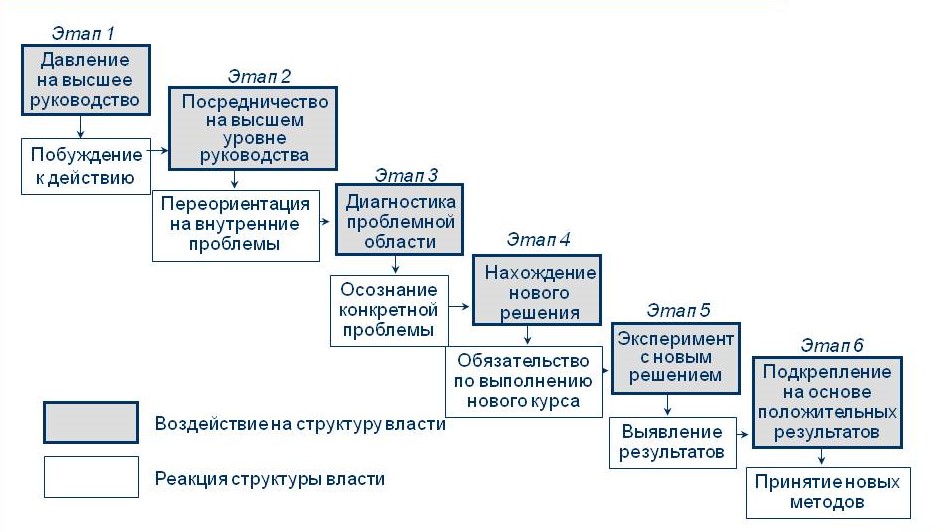 Давление на высшее руководство
Посредничество на высшем уровне руководства
Побуждение к действию
Диагностика проблемной области
Переориентация на внутренние проблемы
Нахождение нового решения
Осознание конкретной проблемы
Эксперимент с новым решением
Обязательство по выполнению нового курса
Подкрепление на основе положительных результатов
Воздействие на структуру власти
Выявление результатов
Реакция структуры власти
Принятие новых методов
Качественные изменения должны были касаться:
Программы развития.
Образовательной программы МАДОУ.
Предметно – развивающей среды ДОУ.
Системы повышения профессиональной компетентности педагога ДОУ.
Совершенствование системы дополнительных образовательных услуг.
Создание системы волонтёрского движения.
Поиска новых форм работы с детьми и их родителями.
SWOT – АНАЛИЗ ФАКТОРОВ РАЗВИТИЯ ОРГАНИЗАЦИИ
S
Сильные стороны
W
Слабые стороны
О
Возможности
Т
Угрозы
Анкета: «Факторы, влияющие на развитие и саморазвитие педагогов».
Дата проведения июнь 2017 года
Препятствующие факторы:
Собственная инерция.
Состояние здоровья.
Недостаток времени.

Стимулирующие факторы:
Наличие специалистов (курсов), у которых можно поучиться.
Пример и влияние коллег.
Поддержка и внимание к этой проблеме руководителя.
ВЫВОДЫ:
Педагогов пугает возрастающая ответственность. Педагоги стремятся избежать критики со стороны администрации, боятся неприятностей.
Отмечается стремление отдельных педагогов к карьерному росту, потребность в достижении профессионального престижа и уважении со стороны коллег.
Часть педагогов выдвигает на первый план участие в методической работе детского сада, повышении квалификации.
Стратегическая  цель развития нашего ДОУ – внедрение инклюзивного образования в ДОУ
компетентностный подход к отбору образовательных программ и планированию результатов образовательной деятельности
индивидуально-дифференцированный подход к организации образовательного и воспитательного процессов
 совершенствование работы с детьми с ОВЗ
создание комфортной образовательной среды
Инклюзивное образование в Финляндии
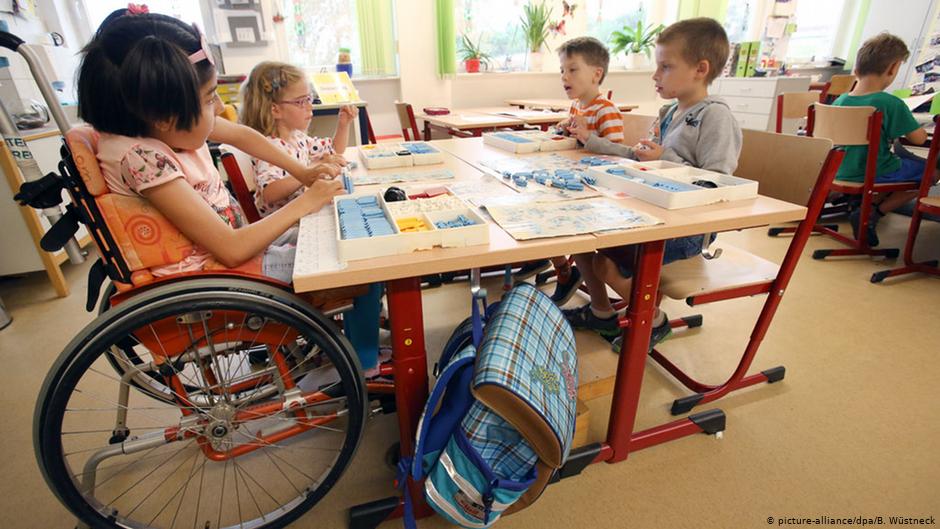 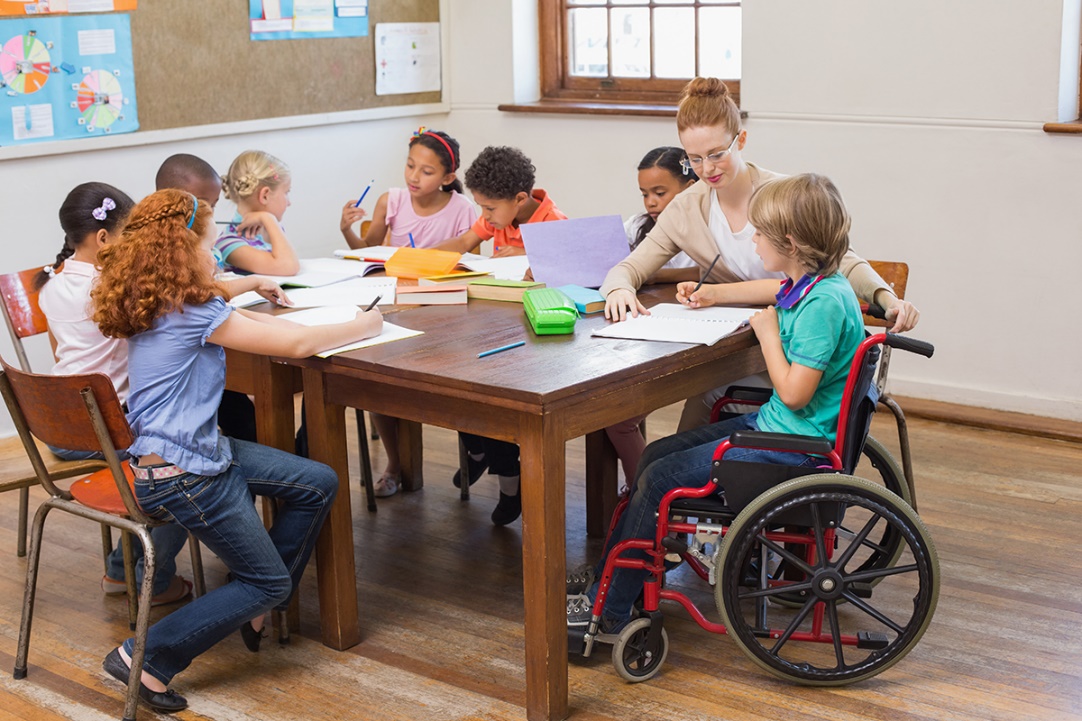 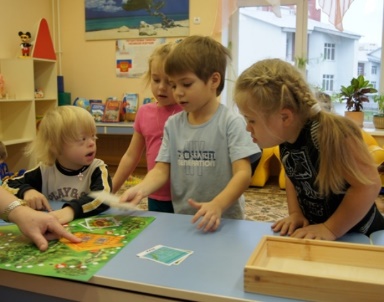 Детский сад №755г.Санкт-Петербург
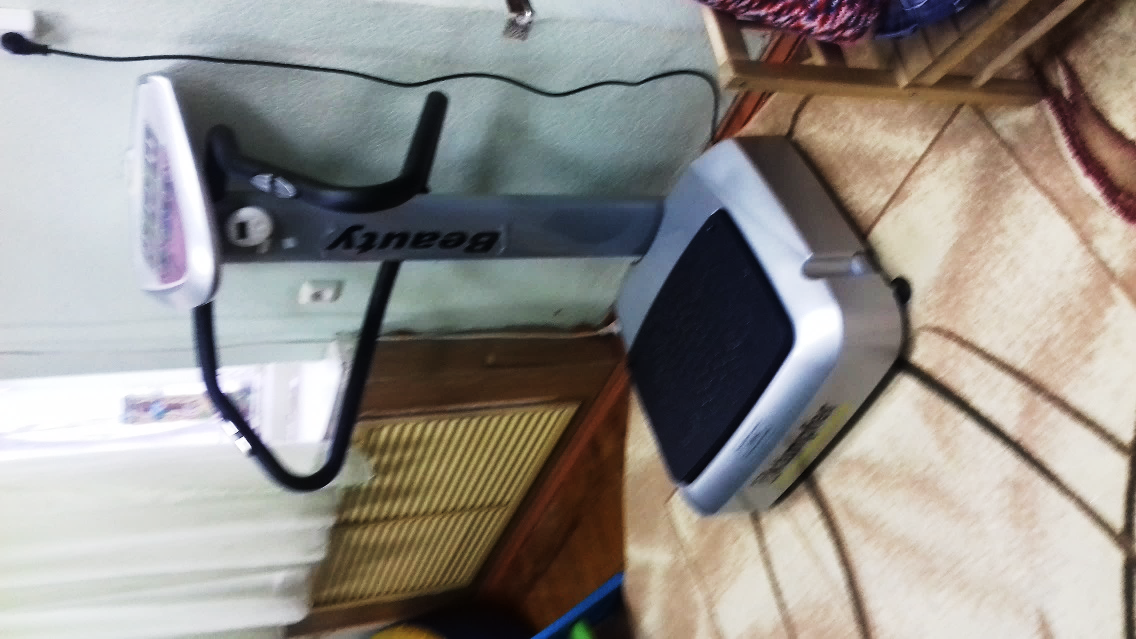 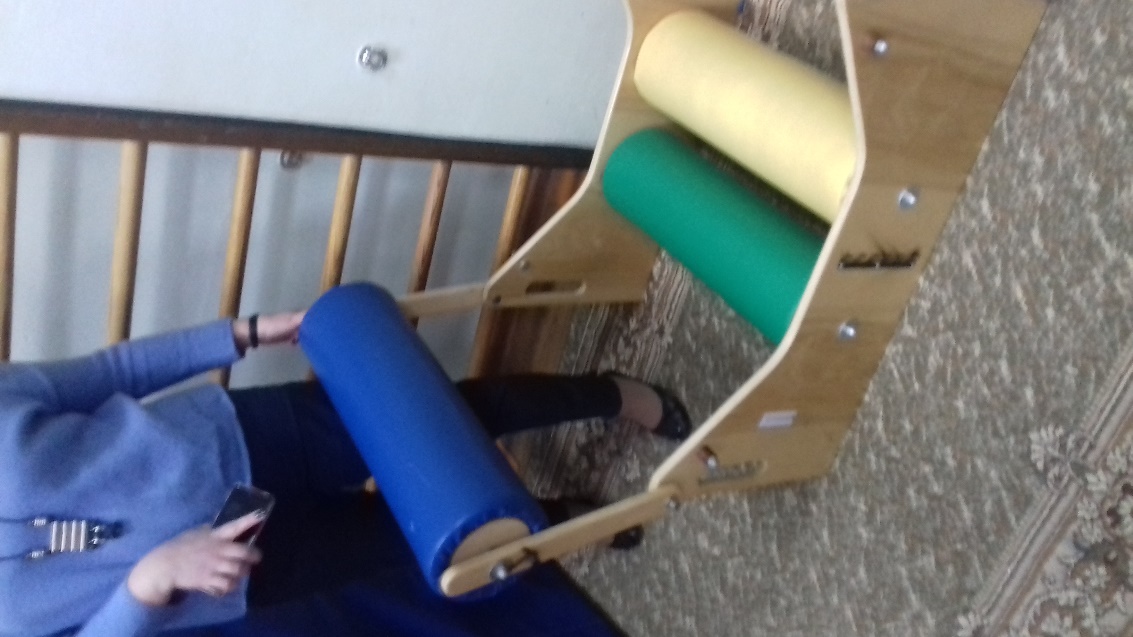 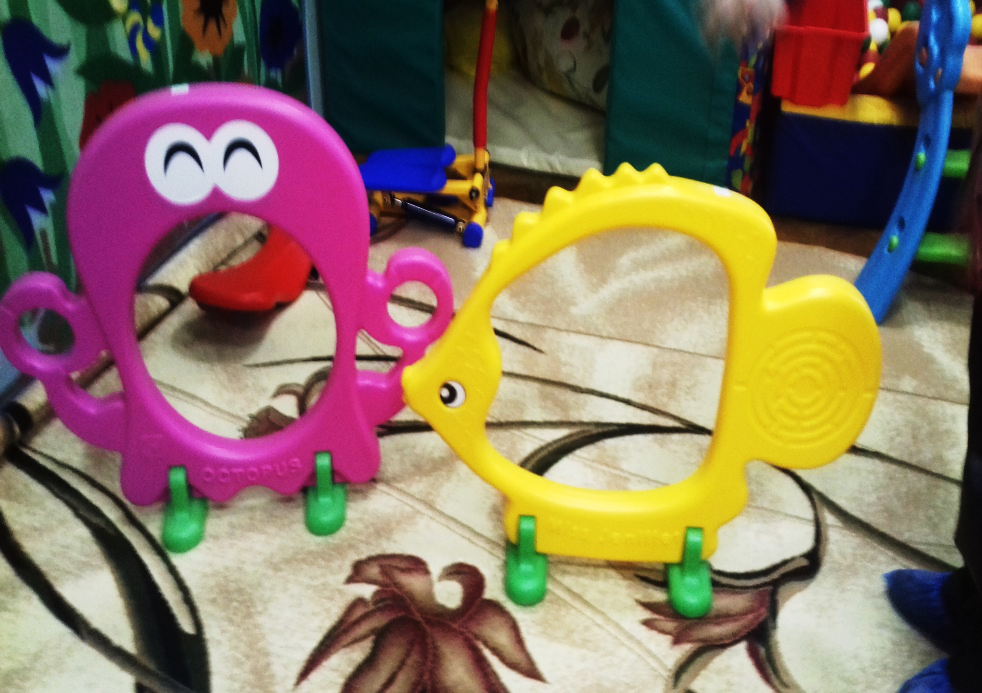 Центр проблемы аутизма при школе №1465 г.Москва
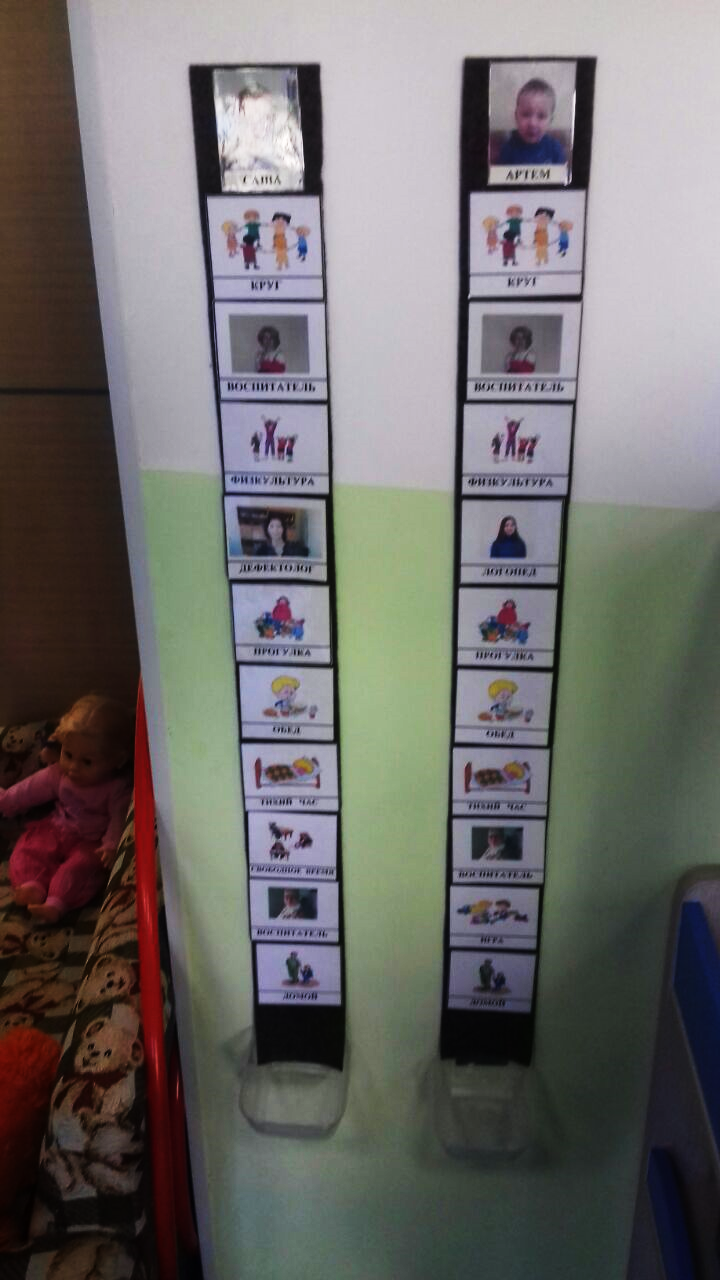 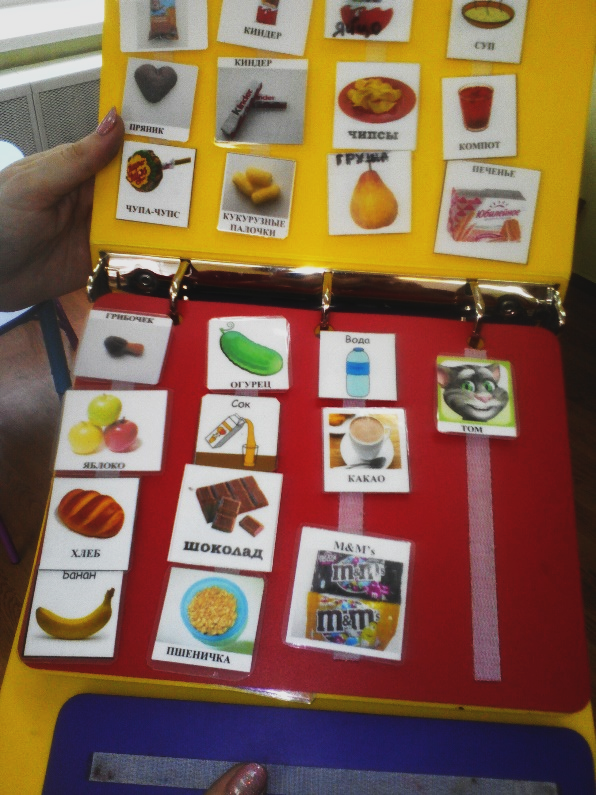 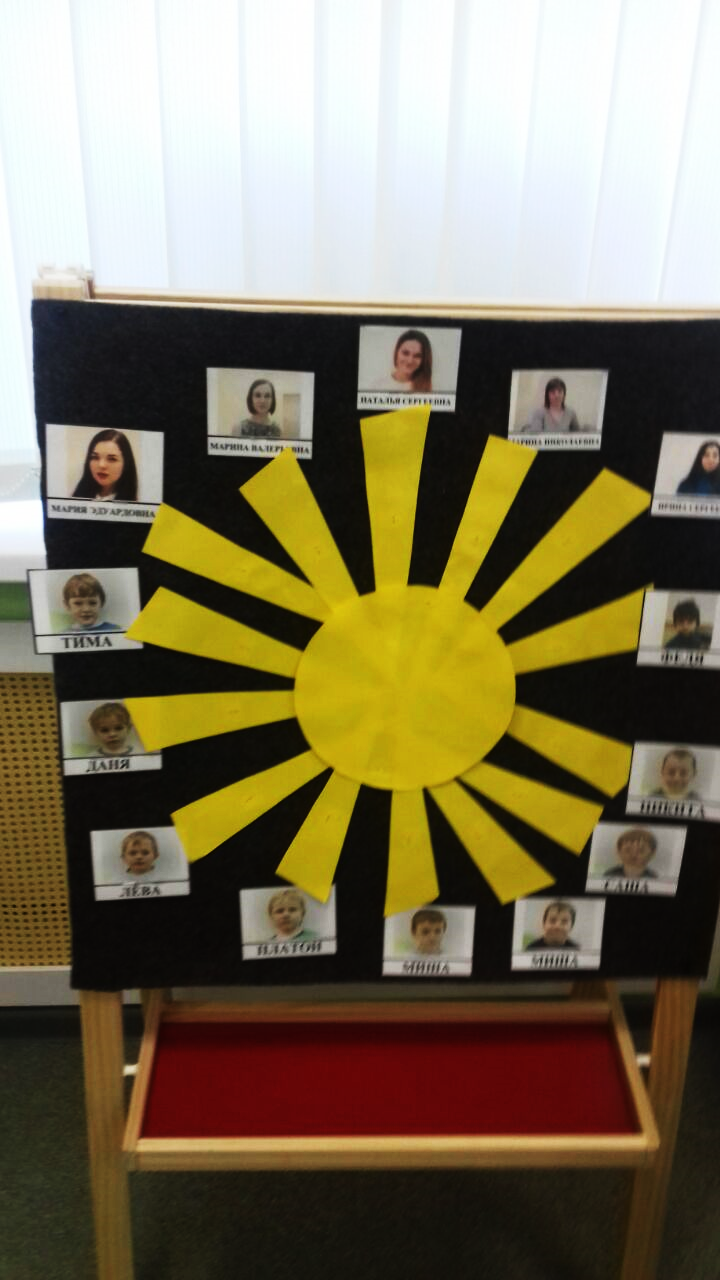 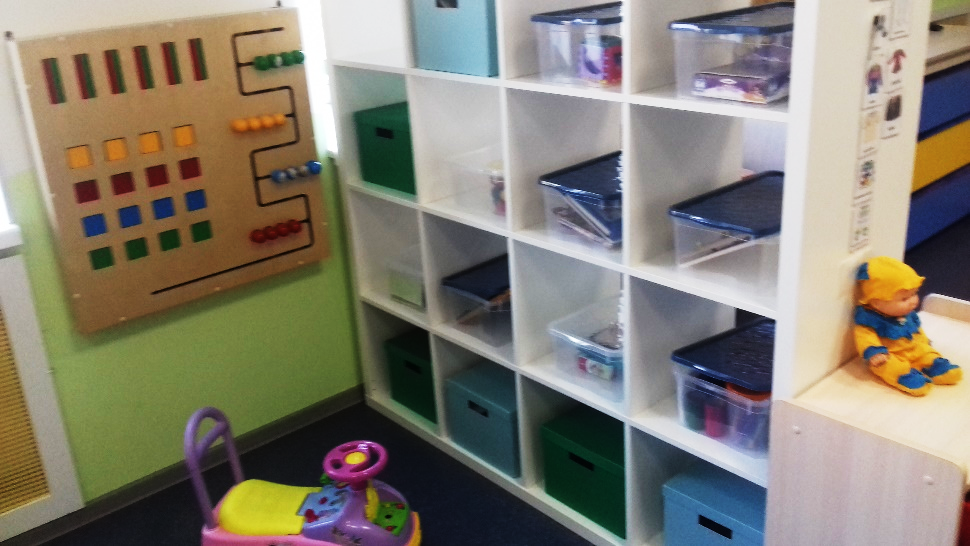 Повышение квалификации педагогов ДОУ
курсы повышения квалификации в ОДО ООО «Центр непрерывного образования и инноваций» по теме «Образование детей с ограниченными возможностями здоровья в условиях реализации ФГОС (инклюзивное образование)», 2017 г.
курсы повышения квалификации в ОГАУ ДПО «Институт развития образования Ивановской области» по теме «Адаптированные образовательные программы дошкольного образования: проектирование и алгоритм реализации», 2017 г.
курсы повышения квалификации в ПМЦПКиППРО Института психологии образования  ФГАОУ ВО «Казанский федеральный университет» по теме «Психолого-педагогическое сопровождение позитивной социализации и индивидуализации детей с особыми образовательными потребностями (на примере детского аутизма) и ОВЗ», 2018 г. 
профессиональная переподготовка в ИРО РТ по направлению «Психолого- педагогическая коррекция и обучение детей с РАС», 2018г., 2019г.
Повышения квалификации педагогов
34%прошли профессиональную переподготовку по психолого-педагогическому сопровождению детей с РАС.
10% педагогов обучаются в Московском институте Психоанализа.
10% педагогов имеют опыт работы в реабилитационном центре «Чудо-детки».
Нормативная база
Положение об инклюзивном образовании МАДОУ «Детский сад №332».
Правила приема детей в группу компенсирующей направленности МАДОУ «Детский сад №332».
Положение об адаптированной основной образовательной программе дошкольного образовании для детей с расстройством аутистического спектра МАДОУ «Детский сад №332».
Положение о психолого-педагогическом сопровождении МАДОУ «Детский сад №332».
Положение о психолого-педагогическом консилиуме МАДОУ «Детский сад №332».
 Положение о консультативном пункте МАДОУ «Детский сад №332».
Должностные инструкции учителя-дефектолога.
Создание предметно-развивающей среды
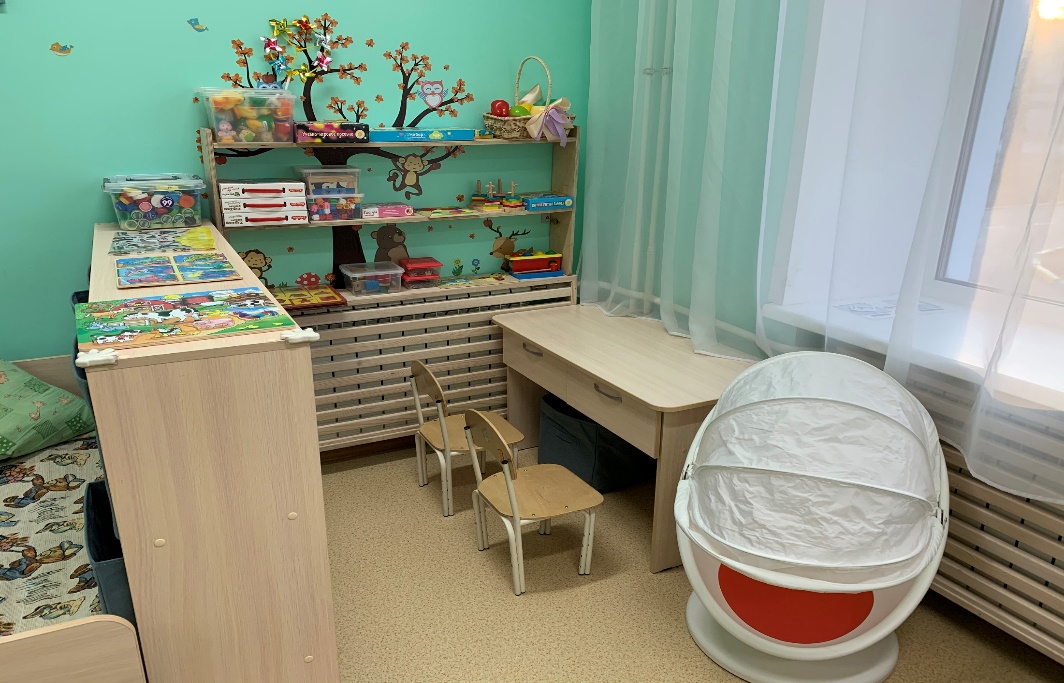 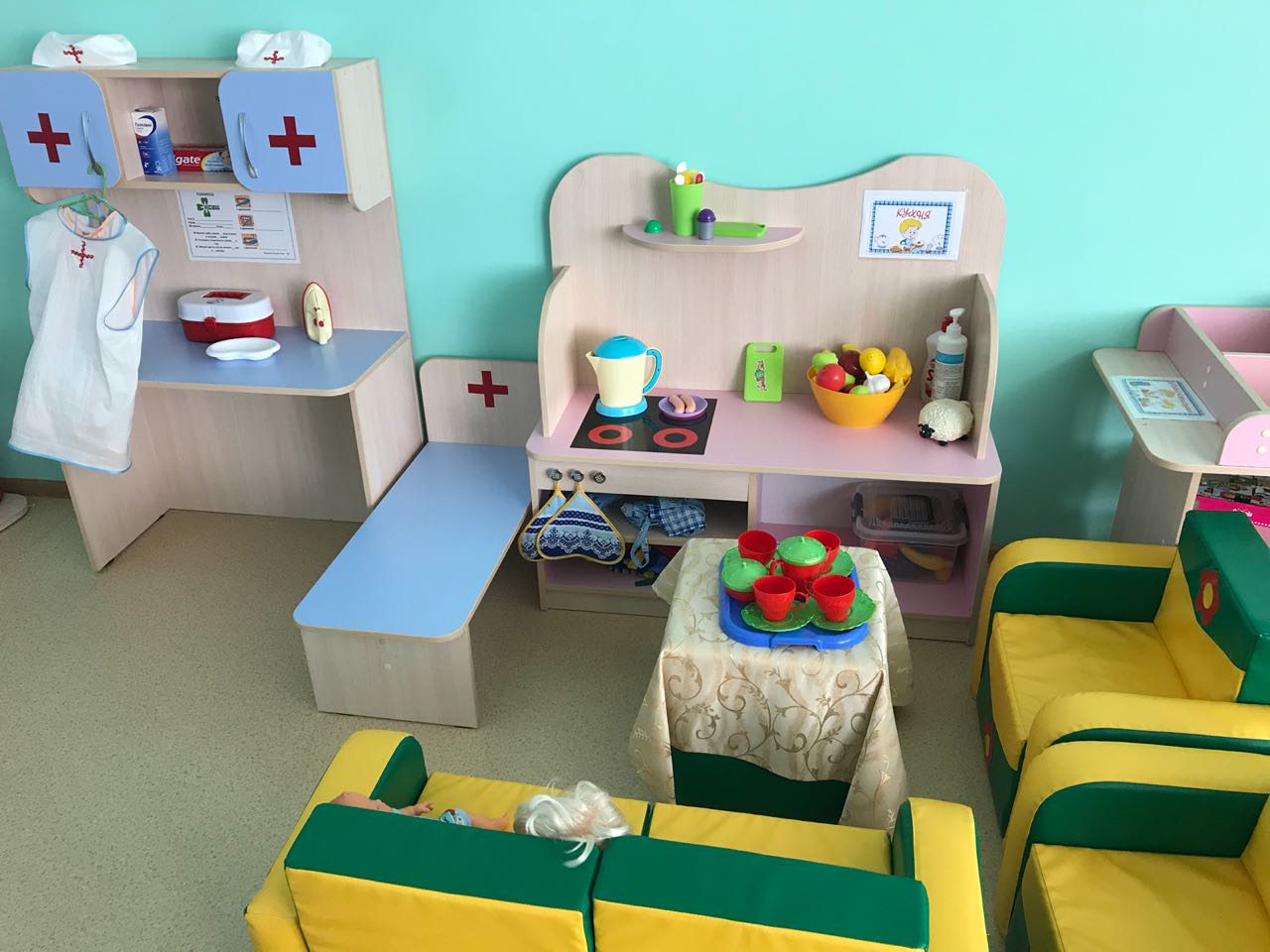 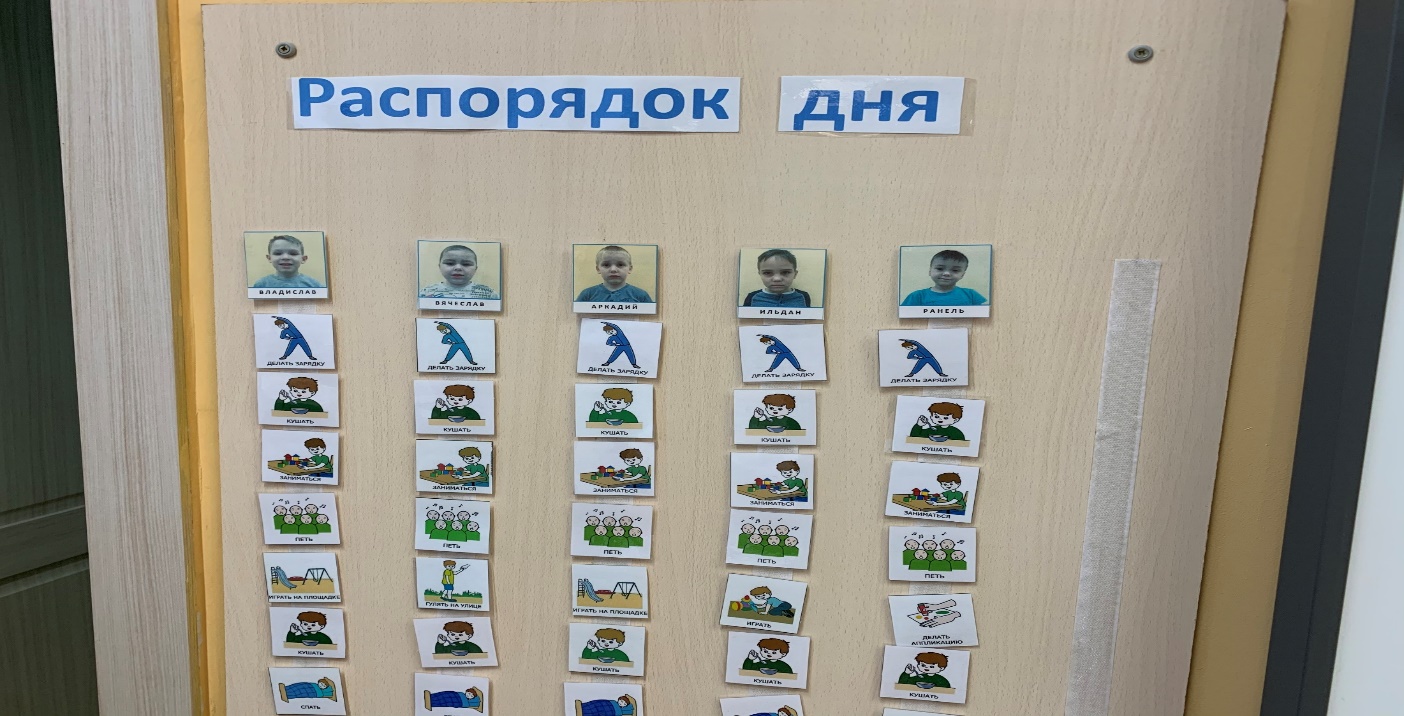 Система взаимодействия
Кафедра дефектологии КФУ
Кафедра психологии, педагогики и андрогогики ИРО РТ
Реабилитационные центры, работающие с детьми с РАС – Апрель, Раскраска, Цыплята, Трамплин.
Центр проблемы аутизма при ГБОУ «Школа им.генерала Кузнецова №1465 г.Москвы.
Наши достижения:
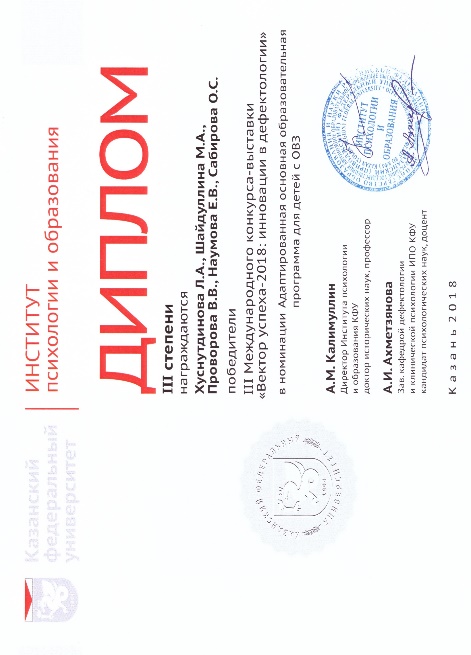 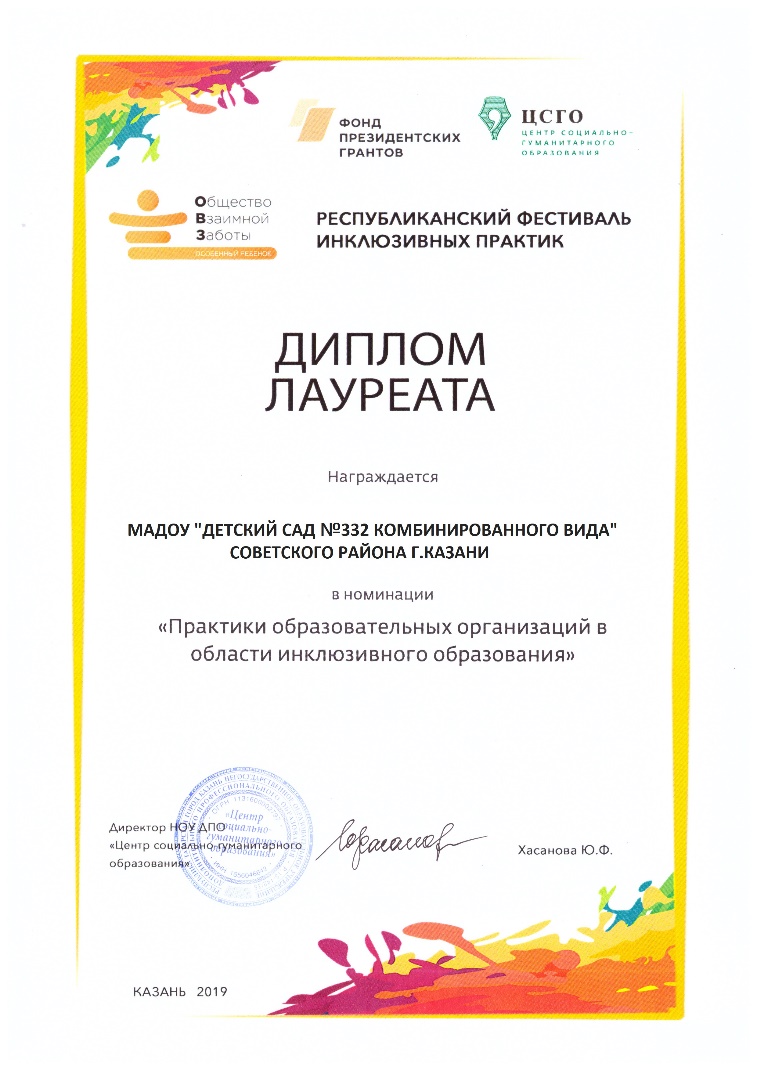 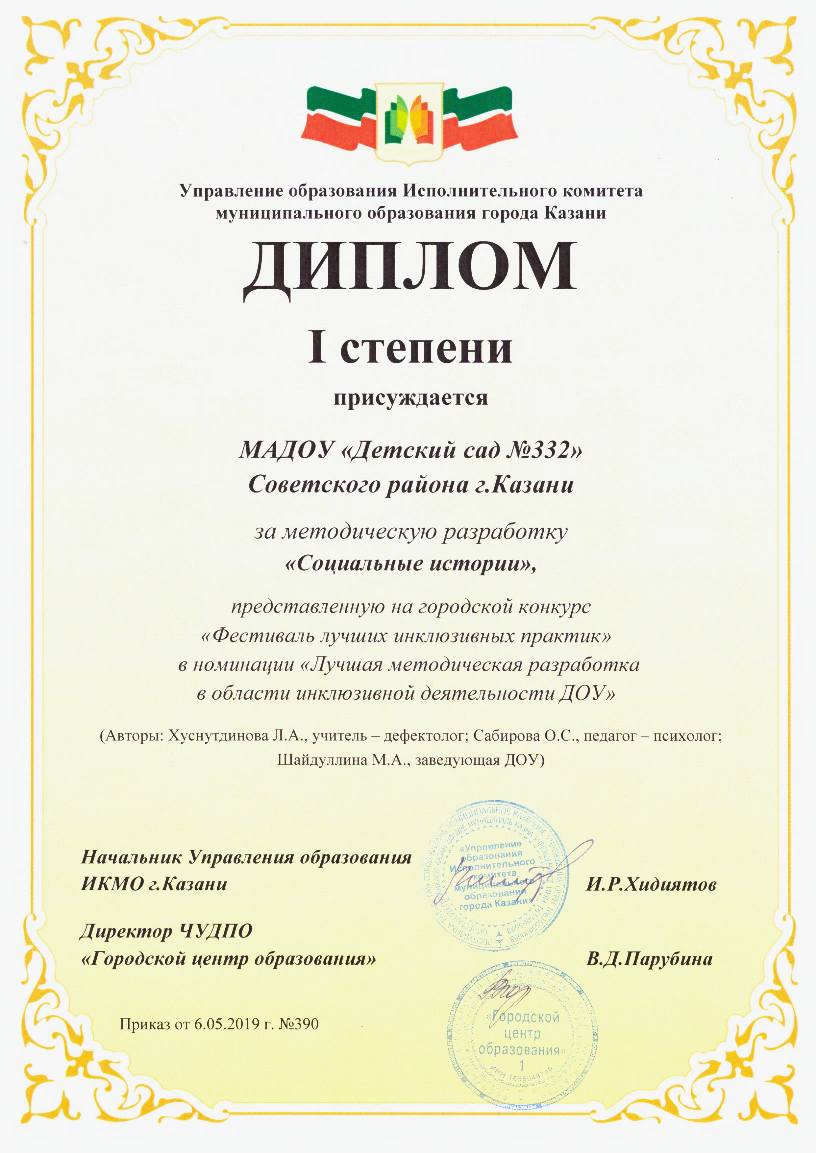 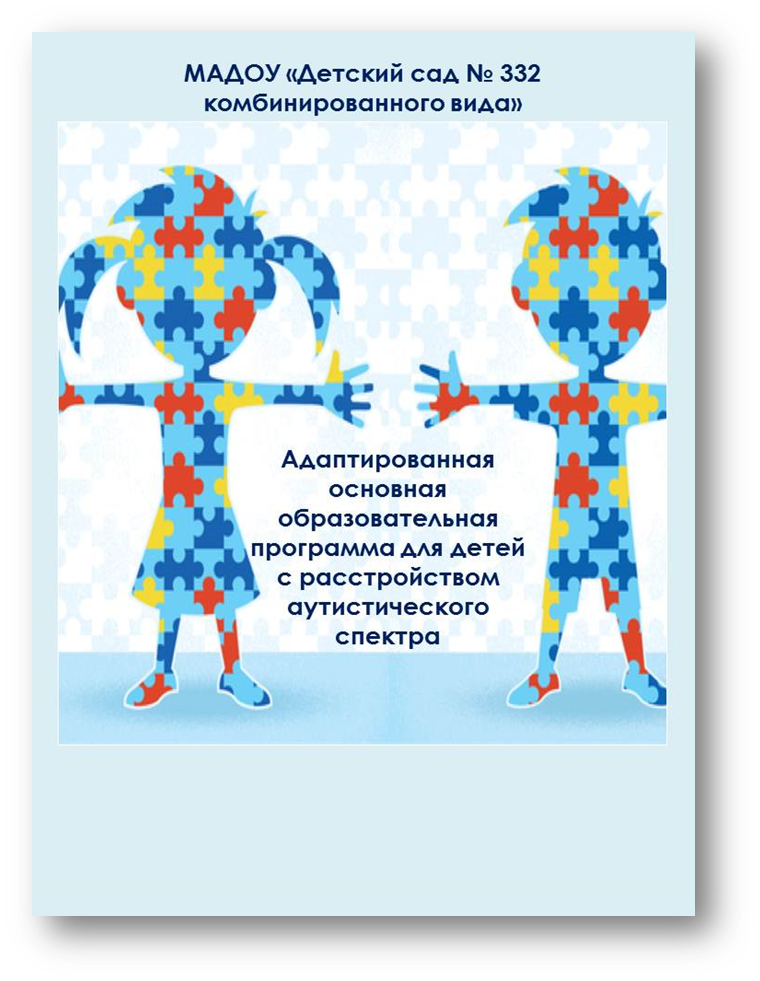 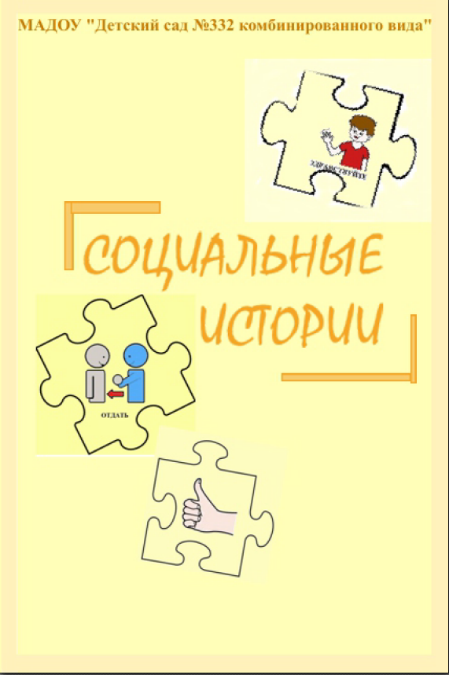 СПАСИБО ЗА ВНИМАНИЕ